স্বাগতম
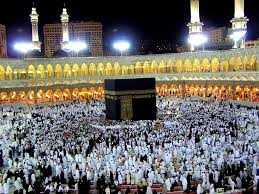 পরিচিতি
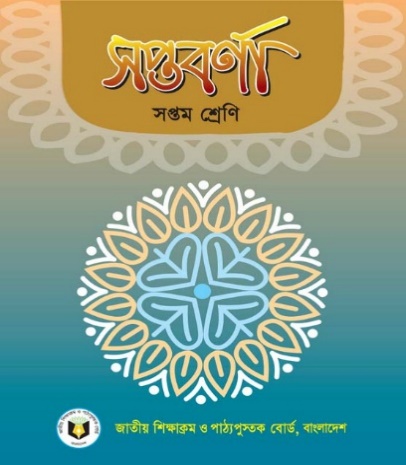 মো: নজরুল ইসলাম 
সহকারী শিক্ষক (আইসিটি)
কিসামত হারাটি ডি.এস.আই দাখিল মাদ্রাসা
সদর,লালমনিরহাট
মোবাইল নম্বর: ০১৭১৪৫৫৯৬৪১
Email: nazrul693105@gmail.com
বিষয়: সপ্তবর্ণা 
শ্রেণি: সপ্তম 
সময়ঃ ৪০মিনিট
তারিখঃ ০৮/১০/২০২১ খ্রিষ্টাব্দ
চিত্রে কি দেখতে পাচ্ছ?
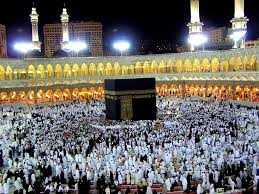 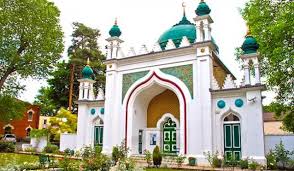 আজকের পাঠ
কোরানের বাণী 
    সত্যেন্দ্রনাথ দত্ত
শিখনফল
এই পাঠ শেষে শিক্ষার্থীর
 ১. কবি পরিচিতি বলতে পারবে।
 ২. কবিতাটি আবৃত্তি করতে পারবে।
 ৩. শব্দের অর্থ বলতে পারবে।
 ৪. কবিতাটি কোন সুরার অনুবাদ তা ব্যাখ্যা করতে পারবে।
 ৫. সুরাটি নাজিলের কারণ বর্ননা করতে  পারবে।
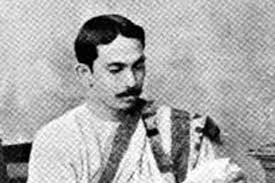 উপস্থাপনা
মধ্যদিনের আলের দোহায়,
নিসার দোহায় ওরে
প্রভুতোরে ছেরে যায়নী কখনো,
ঘূনা না করেন কখনো।
অতীতের চেযে নিশ্চিয়ই ভাল
হবে রে ভবিষ্যত,
একদিন খুশি হবি তুই লভি
তার কৃপা সুমহন।
অসহায় যবে আসিলি জগতে
তিনি দিযাছে ঠাই--
ত্ষ্ণা ক্ষূদা যা ছিল
ঘুচায়ে দেছেন তাই।
পথ ভুলেছিলি তিনি সুপথ
দেখায়ে দেছেন তোরে,
নতুন শব্দ
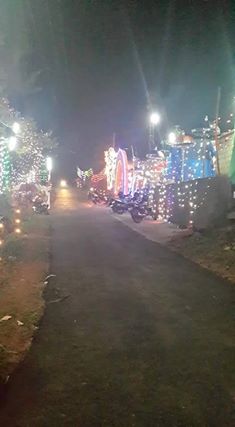 নিসা
রাত্রি
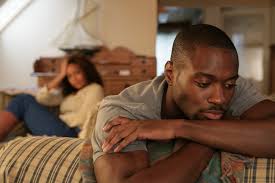 নিরাশ
বিমুখ
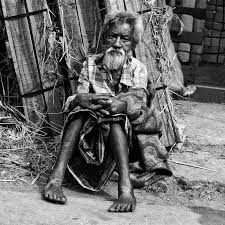 অসহায়
দরিদ্র
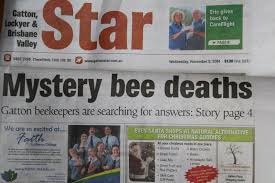 বারতা
খবর
দলীয় কাজ
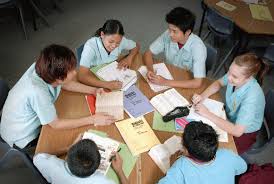 ১. “মধ্যদিনের আলোর দোহাই, নিশার দোহাই ওরে”-এখানে কবি দিনের আলো দ্বারা কী বুঝাতে চেয়েছেন-ব্যাখ্যা কর।
মূল্যায়ন
কবির জন্ম কত সালে?

তাকে কি বলা হয়?

তিনি কিকি লিখেছেন?

তিনি কত সালে জন্ম গ্রহন        করেন?
১৮২২
ছন্দের যাদুকর
কুহু ও কেকা,বেনু ও বীনা
১৯২২
বাড়ির কাজঅনুচ্ছেদটি পড়ে নিচের প্রশ্ন গুলোর উত্তর দাওঃ  ১২ রবিউল আওয়াল সিরাত্তুন্নবী (সাঃ) উপলক্ষে ঈমাম সাহেব বললেন, রাছুল(সাঃ)এমন সময় এসেছিলেন যখন আরব সমাজে যুলুম,অত্যাচার,মারামারি,খুন,হত্ত্যা,ইত্যাদী চলছিল। এতিমদের পাশে কেউ ছিলনা। এই সময রাছুল (সাঃ)যুবক দের নিযে একটি হিলফ উল ফুজুল গঠন করেন।   (ক)কোরানের বাণী কোন সুরার অনুবাদ? (খ)কোন পটভুমি এই সুরা নাজিল হয? (গ)অসহায় যাবে আসিলি জগতে    তিনি দিযেছেন ঠাই—উদ্দিপকের আলোকে এ উক্তি সাদূশ্য দেখাও (ঘ)ঈমাম সাহেবের কথাগুলো কোরানের বাণী কবিতার মূল বক্তবের            সাথে মিলে যায়-বিশ্লেষন কর।
সকলকে ধন্যবাদ
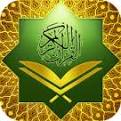